Naming in Networking
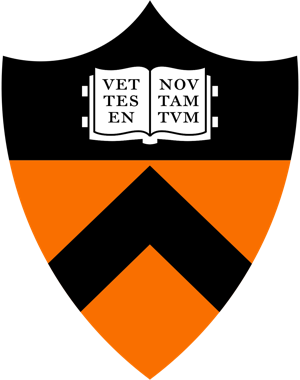 COS 316: Principles of Computer System Design Lecture 6

Wyatt Lloyd & Rob Fish
Network Naming
2
Internet Protocol Stack
Application
Hostname, URL
Transport
<More on this later>
IP address
Network
MAC address
Link
Physical
3
Internet Protocol Stack
host
host
HTTP message
HTTP
HTTP
Hostname, URL
TCP segment
TCP
TCP
<More later>
router
router
IP packet
IP packet
IP packet
IP
IP
IP
IP
IP address
Ethernet  interface
MAC address
Ethernet  interface
Ethernet  interface
Optical  interface
Ethernet  interface
Optical  interface
5
Ethernet frame
Ethernet frame
MAC Layer Names for Local Packet Delivery
What are we naming?	Values:
Network interfaces
Ethernet interface
WiFi interface
…
Names:
Allocation:
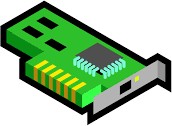 Lookup:
MAC Layer Names for Local Packet Delivery
Who will use the names?

Network adaptors
This packet is for you.
Is this packet for me?

Goals for name?
Fast and easy for adaptors to check
Values: Network Interfaces

Names:
Allocation:  Lookup:
Ethernet  interface
MAC Layer Names for Local Packet Delivery
Who will use the names?

Network adaptors
This packet is for you.
Is this packet for me?
Goals for name?
Fast and easy for adaptors to check
Globally unique

MAC addresses are 48-bit addresses
00:15:C5:49:04:A9
Values: Network Interfaces

Names:
Allocation:  Lookup:
Ethernet  interface
MAC Layer Names for Local Packet Delivery
Globally unique names?
Values: Network Interfaces
X
Ask central authority for every name?
Names: 48-bit address
X
Random allocation?
Allocation:
Two-level allocation? √
Central authority allocates blocks to vendors
Vendors assigns address for its blocks
00:15:C5:49:04:A9
Dell
Lookup:
MAC Layer Names for Local Packet Delivery
Lookup
Flood packet to all hosts in the network
(Optionally) learn what direction to go
Values: Network Interfaces

Names: 48-bit address

Allocation: Vendor from  their assigned blocks

Lookup: Local flooding
Network Layer Names for Global Packet Delivery
What are we naming?	Values:
Hosts
My laptop
Zoom server
Your laptop
…
Names:
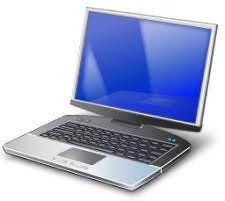 Allocation:
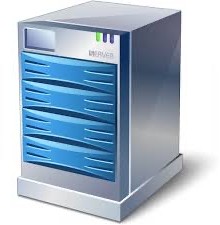 Lookup:
Network Layer Names for Global Packet Delivery
Who will use the names?
Values: Hosts
router
IP
Routers
Where is this packet headed?
Names:
Ethernet
Optical
interface
interface
Allocation:

Lookup:
Network Layer Names for Global Packet Delivery
Who will use the names?
Values: Hosts
router
IP
Routers
Where is this packet headed?
Names:
Ethernet
Optical
interface
interface
Goals for name?
Allocation:
Fast and easy for routers to process
Globally unique
Location-based: enable routing packets to  destination
Lookup:
IP addresses are 32 or 128 bit addresses
128.112.7.156
Network Layer Names for Global Packet Delivery
Values: Hosts

Names: 32 bit address
Allocation:  Lookup:
Globally unique and location-based names?

Multi-level allocation? √
ICANN assigns large blocks to
Regional Internet registries assign sub-blocks to
Internet Service Providers assign addresses to
Hosts

ISPs serve a group of nearby hosts
ISPs can route to hosts in their sub-blocks
Network Layer Names for Global Packet Delivery
How to map 128.112.7.156 to host?	Values: Hosts
Network Routing!
Can’t get all the way there right away, so figure  out next hop: use routing table
Routing protocols map destination to next-hop  IP address (fill in routing table)
BGP, OSPF, RIP, …
ARP maps next-hop IP address to MAC address
Names: 32 bit address
Allocation: Multi-level,  location-based
Lookup:
Network Layer Names for Global Packet Delivery
Values: Hosts

Names: 32 bit address

Allocation: Multi-level,  location-based

Lookup: Routing table for  next-hop IP; ARP next-hop  IP -> MAC address
ARP: Address Resolution Protocol briefly

Broadcast Request: Who has 128.112.7.156?

Broadcast Response: 00:15:C5:49:04:A9 has  128.112.7.156

Hosts cache responses, lookup in local table
Host Names for Applications {Websites}
What are we naming?	Values:
Hosts
CS department webserver
COS316 webserver
…
Names:
Allocation:
Lookup:
Host Names for Applications {Websites}
Who will use the names?
Values: Hosts
People
Names:
Goals for name?
Memorable
Reflect organizational hierarchical
e.g., educational?, princeton?
Allocation:
Lookup:
Hostnames are variable length,
hierarchical strings
www.cs.princeton.edu vs cos316.princeton.edu
Host Names for Applications {Websites}
Globally unique and organizational-hierarchy-based names?
Values: Hosts
Names: hierarchical  variable-length strings
Multi-level allocation? √
IANA assigns top-level domains
.com, .edu, …
Registries assigns second-level domains
princeton.edu
Organizations assign subdomains
cs.princeton.edu OR cos316.princeton.edu
And so on…
www.cs.princeton.edu
Allocation:
Lookup:
Host Names for Applications {Websites}
Values: Hosts

Names: hierarchical  variable-length strings

Allocation: Multi-level,  organization based

Lookup:
How to map cos316.princeton.edu to host?

Map to IP address, give to networking layer
Domain Name System (DNS) maps a hostname  to an IP address
Host Names for Applications {Websites}
Values: Hosts

Names: hierarchical  variable-length strings

Allocation: Multi-level,  organization based

Lookup: DNS maps  hostname to IP
How to map cos316.princeton.edu to host?

Map to IP address, give to networking layer
Domain Name System (DNS) maps a hostname  to an IP address
Different Layers, Different Names
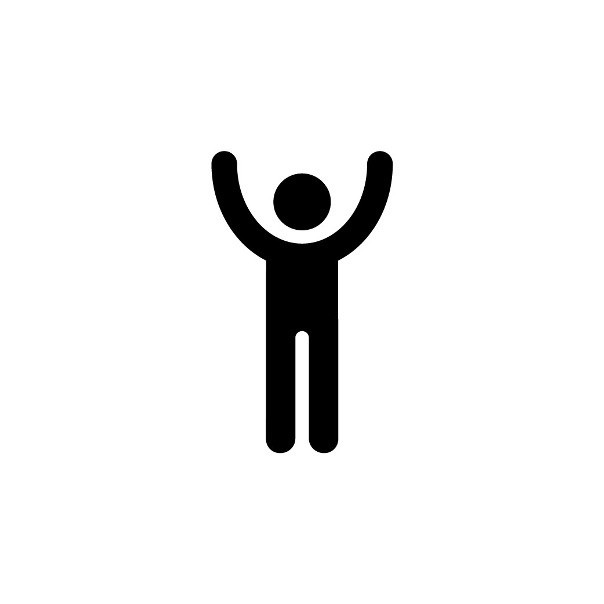 Host name (e.g., www.cs.princeton.edu)
Mnemonic, variable-length, appreciated by humans
Hierarchical, based on organizations

IP address (e.g., 128.112.136.61)
Numerical 32-bit address appreciated by routers
Hierarchical, based on organizations and location

MAC address (e.g., 00:15:C5:49:04:A9)
Numerical 48-bit address appreciated by adapters
Hierarchical, based on vendors, unrelated to location
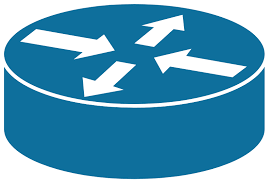 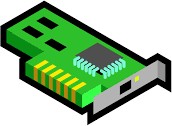 Hierarchical Allocation Processes
Host name: www.cs.princeton.edu
Domain: registries for each top-level domain (e.g., .edu)
Host name: local administrator assigns to each host

IP addresses: 128.112.136.61
Prefixes: ICANN, regional Internet registries, and ISPs
Hosts: static configuration, or dynamic using DHCP

MAC addresses: 00:15:C5:49:04:A9
Blocks: assigned to equipment vendors by the IEEE
Adapters: assigned by the vendor from its block
Different Layers, Different Lookup Protocols
Host name -> IP address via Domain Name System (DNS)
Destination IP address to next-hop address via routing table  (populated by network routing protocols)
Next-hop IP address to MAC address via ARP
MAC address to network interface via local flooding (or learning)
Network Naming Conclusion
Network names identify remote endpoints

Different layers, different names
Who will use the name?

Multi-level hierarchical allocation
Goals: Unique √, reflect organizations √, location-based?

Different layers, different lookup protocols
We covered ARP, COS 461 covers them all 
More on network layers next time